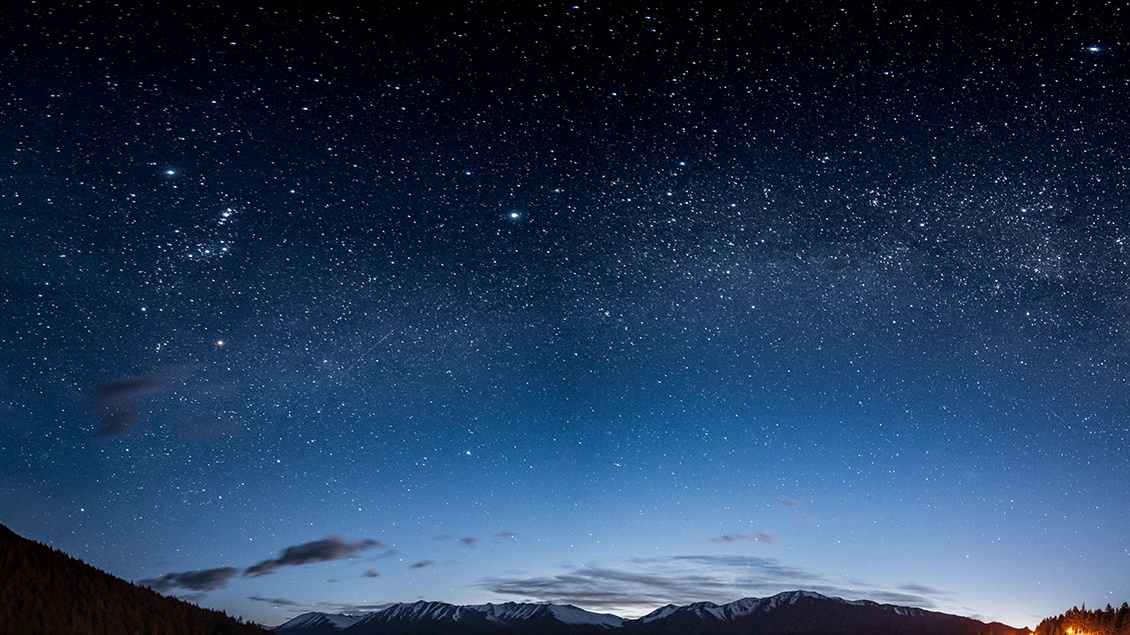 ¿Cómo se juega en AméricaLatina? Instituciones políticas, procesos de negociacióny políticas públicas
carlos Scartascini, Pablo T. Spiller, Ernesto Stein
y Mariano Tommasi
América Latina ha sido influenciada continuamente por olas de asesoramiento de política que no siempre iban en la misma dirección. Por ejemplo, las recomendaciones han fluctuado desde las vertientes que favorecían el desarrollo estatal, la industrialización y las restricciones comerciales, hasta aquellas que favorecían la liberalización comercial, como aquellas atadas al Consenso de Washington en la década de 1990. En ambos casos, los resultados de estos esfuerzos han sido variados y algo decepcionantes
El libro plantea desde su inicio que las políticas públicas no son simplemente objetos de elección para un planificador social que intenta maximizar el bienestar de la población. Más bien, las políticas públicas emergen de un proceso de toma de decisiones que involucra una multiplicidad de actores políticos que interactúan en una variedad de escenarios.
El juego político puede contribuir a la estabilidad de las políticas públicas o conducir a grandes vaivenes; puede facilitar su adaptabilidad o llevarlas a la rigidez excesiva; puede producir políticas que promuevan tanto el bienestar público como los intereses privados; puede influir en la calidad de la implementación y el enforcement (aplicación efectiva) de las políticas. 
En resumen, los procesos de formulación de políticas pueden afectar a la naturaleza y la calidad de las políticas públicas en diversas dimensiones.
El proceso de adopción e implementación de las políticas públicas ocurre en sistemas políticos donde la variedad de actores abarca desde el presidente hasta los votantes en pequeñas comunidades rurales, e incluye a los miembros del Congreso, jueces, líderes de la opinión pública y grupos empresariales. La compleja interacción entre estos actores está influenciada por las instituciones y las prácticas políticas de cada país, ya que estas afectan a los roles e incentivos de cada uno, las características de las arenas en las cuales ellos interactúan y la naturaleza de las transacciones en las que se involucran
En este libro, el énfasis puesto sobre el rol de las instituciones políticas como variables explicativas de interés representa, en cierta forma, una desviación respecto del enfoque adoptado por la mayor parte de la literatura anterior sobre la economía política en América Latina, la cual se centra más en el impacto de las presiones de actores externos y de grupos de interés
Si bien en algunos países todavía los grupos de interés son importantes para explicar gran parte del contenido de las políticas públicas, también es verdad que resulta necesario complementar esos estudios con un análisis abarcativo del funcionamiento de sus economías políticas
El lente metodológico que sugerimos para estos estudios se basa en la idea de que diversas características importantes de las políticas públicas dependen fundamentalmente de la habilidad de los actores políticos para lograr resultados cooperativos, es decir, de su capacidad para lograr acuerdos políticos y hacerlos cumplir en el tiempo. En cierto sentido, todo el juego de la democracia se basa en acuerdo y cooperación a un nivel más profundo: el de respetar las reglas del juego y permitir a otros gobernar, si ese es el resultado del proceso electoral
Un marco conceptual orientador
El objetivo de este libro es contribuir a la comprensión de cuáles son los determinantes de las características de las políticas públicas
los acuerdos intertemporales
Son el mecanismo mediante el cual se evita el abuso del poder político por parte del líder de turno
En ambientes que facilitan los acuerdos políticos, el juego político (o PFP) será más cooperativo y conducirá a políticas públicas más efectivas, más sostenibles y más flexibles frente a cambios en las condiciones económicas o sociales
la teoría de los juegos
En particular, sobre cooperación en juegos repetidos– ofrece algunas lecciones útiles relacionadas con el tipo de características del PFP que pueden fomentar la cooperación. Estas incluyen el número de actores políticos clave, sus horizontes temporales, la frecuencia de su interacción, la naturaleza de los escenarios en los cuales interactúan y la disponibilidad de mecanismos de enforcement que los obliguen a cumplir con sus compromisos
El funcionamiento del PFP, a la vez, está determinado (hasta cierto punto) por las instituciones políticas propias de cada país, como la naturaleza presidencial/parlamentaria del gobierno, las reglas electorales existentes, la estructura federal del país y la existencia de un poder judicial independiente
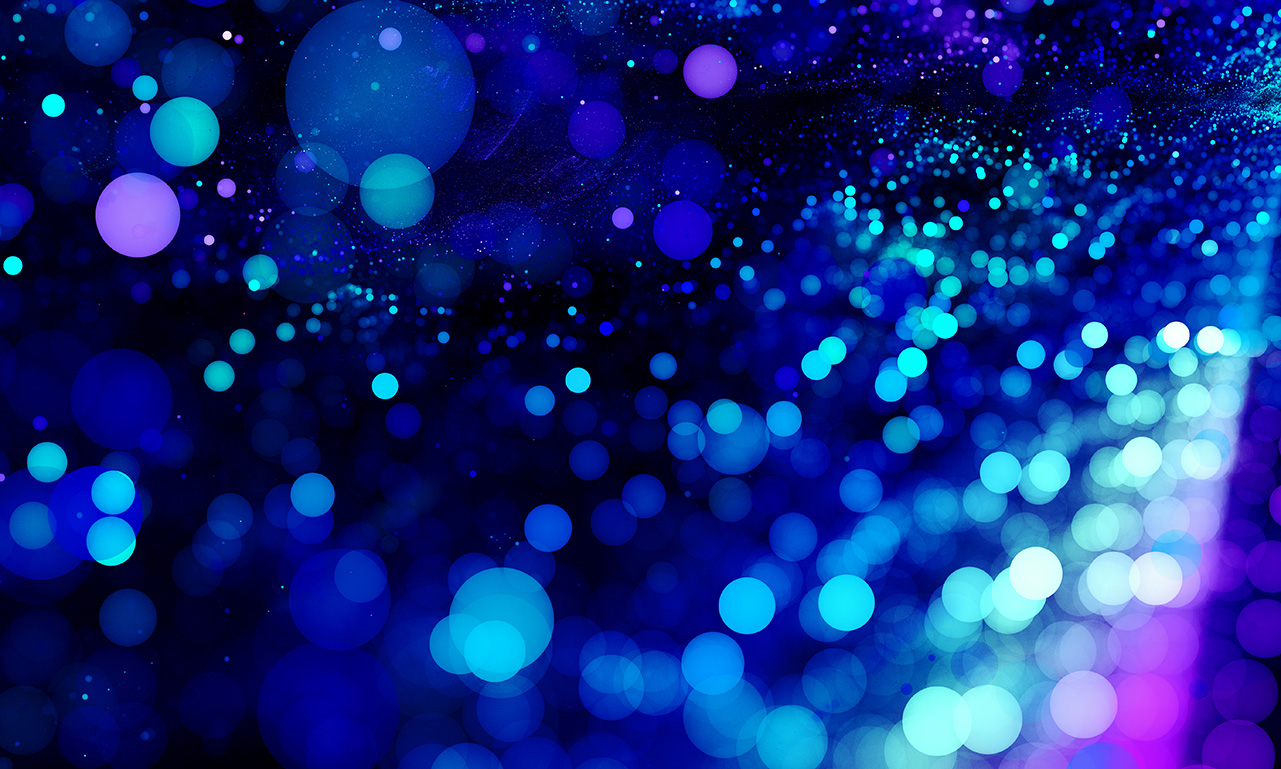 Tecnología global
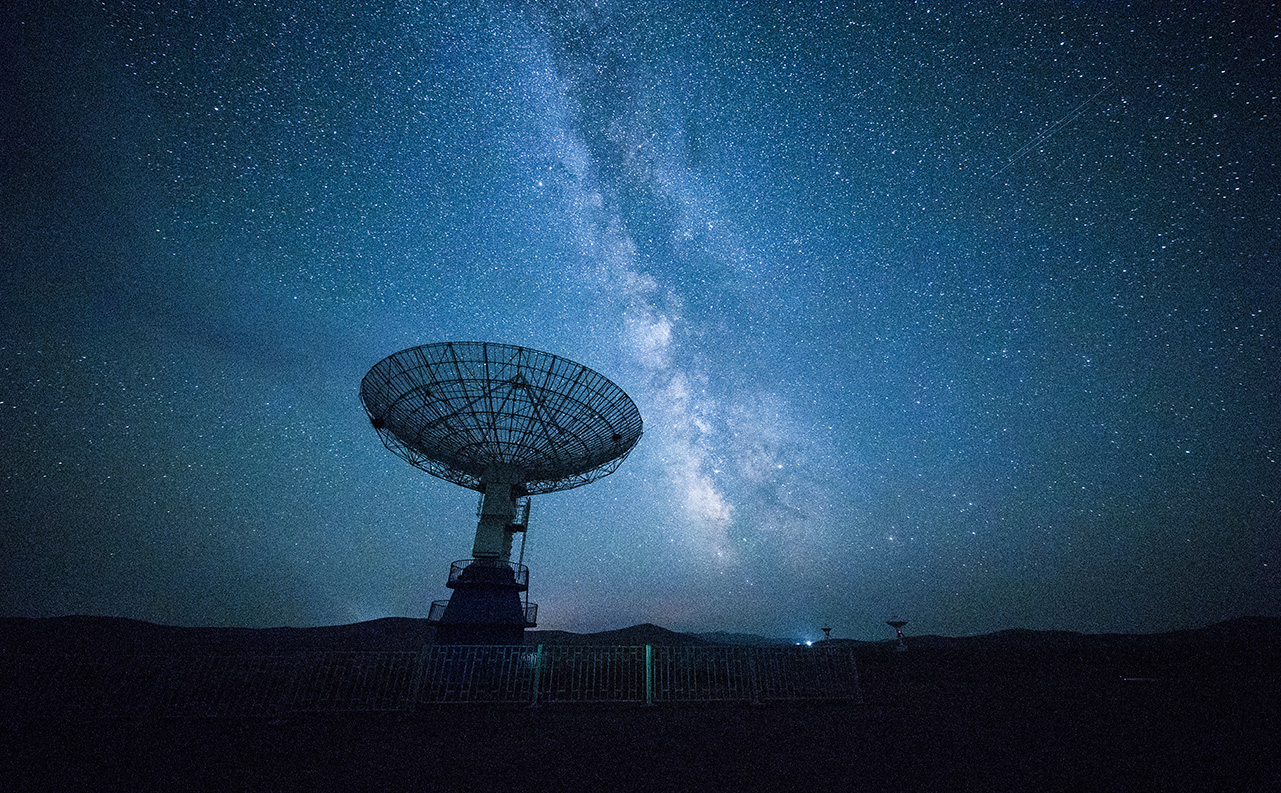 La variable dependiente: las características de las políticas públicas
Una característica importante de las políticas que ha sido ampliamente reconocida en estudios económicos recientes es la credibilidad de la política. Los efectos de las políticas sobre los resultados económicos y sociales de interés dependen de las acciones y reacciones de los agentes económicos y sociales, quienes tienen en cuenta sus expectativas sobre el futuro de las políticas en cuestión antes de decidir sus respuestas.
Un conjunto de incentivos distorsionado pero estable puede perjudicar menos el desempeño económico que un conjunto de incentivos incierto e inestable generado por un proceso de reforma comercial sin credibilidad
Si el PFP no facilita la cooperación, a medida que los partidos se alternan en el poder, los contenidos de algunas políticas pueden ir cambiando todo el tiempo (por ejemplo, de apertura comercial a protección, nuevamente a apertura, y así sucesivamente). En contraste, características como la estabilidad de las políticas (o, en este caso, la falta de ella) serán una constante en la medida en que la configuración institucional no cambie
Características de las políticas públicas (“características externas”)
Estabilidad de las políticas.
Adaptabilidad de las políticas.
Algunos países parecen capaces de sostener políticas en el tiempo
El concepto de estabilidad de las políticas está estrechamente vinculado al concepto de credibilidad de las políticas discutido más arriba
Es aconsejable que los países tengan la capacidad de adaptar sus políticas a las condiciones económicas cambiantes, y de cambiar las políticas cuando es claro que están fracasando.
Características de las políticas públicas (“características externas”)
Coordinación y coherencia.
Calidad de la implementación y del enforcement (o aplicación efectiva).
Las políticas públicas son el resultado de acciones tomadas por múltiples actores en el proceso de formulación de políticas. Idealmente, los diferentes agentes que actúan en el mismo ámbito político deberían coordinar sus acciones para producir políticas coherentes.
Una política podría estar muy bien diseñada, atravesar el proceso de aprobación sin modificaciones, y aun así ser completamente ineficaz si no está bien implementada y ejecutada.
Esta dimensión, sugerida por Cox y McCubbins (2001), hace referencia a la medida en la cual las políticas formuladas por un sistema dado promueven el bienestar general y se asemejan a bienes públicos (es decir, son de interés público) o tienden a canalizar beneficios privados para determinados individuos, facciones o regiones en la forma de proyectos con beneficios concentrados, subsidios o lagunas fiscales
Características de las políticas públicas (“características externas”)
Orientación al interés público.
El proceso de formulación de políticas
En los sistemas democráticos, como los de América Latina, el proceso de formulación de políticas se desarrolla en escenarios en los que participan una variedad de actores políticos (o jugadores, en el lenguaje de la teoría de juegos)
El PFP puede entenderse como un proceso de negociaciones e intercambios (o transacciones) entre actores políticos. Algunos de estos intercambios son consumados de manera instantánea (transacciones de tipo “spot”).
El tipo de transacción en la que los actores políticos pueden comprometerse dependerá de las posibilidades provistas por el entorno institucional. Los temas de credibilidad y capacidad de enforcement de acuerdos políticos y de política pública son cruciales para que los actores políticos puedan comprometerse y participar en transacciones intertemporales o, más generalmente, para que puedan cooperar.
También depende de las expectativas que diversos actores tengan respecto del comportamiento de otros jugadores. Estos patrones interactivos de comportamiento constituyen lo que en el lenguaje de la teoría de juegos se denomina equilibrio. Por ende, las características de las políticas públicas dependen del comportamiento de equilibrio de estos actores en el juego político
El comportamiento de los actores políticos en el proceso de formulación de políticas –influido por el rol en el que se desempeñan, sus incentivos y las restricciones que enfrentan– dependerá, a la vez, del funcionamiento de las instituciones políticas (como el Congreso, el sistema de partidos o el Poder Judicial) y de las reglas institucionales básicas (como las reglas electorales y las reglas constitucionales) que determinan los roles de cada uno de los jugadores, así como las reglas de interacción entre ellos
Quiénes son los actores clave que participan en el PFP?
 ¿Qué poderes tienen y qué papeles desempeñan?
 ¿Cuáles son sus preferencias, incentivos y capacidades?
 ¿Cuáles son sus horizontes temporales?
 ¿Cuáles son los principales escenarios en los que interactúan y  cuáles son las características de esos escenarios?
] ¿Cuál es la naturaleza de los intercambios o transacciones que llevan a cabo?
Para que la cooperación genere buenos resultados es necesario que se combine con dosis saludables de inclusión y competencia política. 
A pesar de esta importante advertencia, el tipo de cooperación analizada en este marco parece ser un ingrediente clave –quizás una condición necesaria– para diversas características deseables de un buen proceso de formulación de políticas.
Los procesos de formulación de políticas y los resultadosde las políticas: el papel de la cooperación
¿Bajo qué condiciones es más probable la cooperación?
Se puede argumentar que los resultados cooperativos son más probables si los beneficios inmediatos de desviarse de la conducta cooperativa son pequeños; si existe  buena capacidad de agregación de modo que el número de actores con impacto directo sobre la formulación de políticas sea pequeño;
si estos actores clave tienen horizontes temporales prolongados e interactúan en forma repetida; si hay escenarios bien institucionalizados para el intercambio político y si existen tecnologías de enforcement creíbles, como un poder judicial independiente o una fuerte burocracia a la cual puedan delegarse determinadas políticas públicas
Condiciones que fomentan o dificultan la cooperación
Número de jugadores políticos.
Estructura de pagos/beneficios dentro del periodo.
Cuanto más grande sea el número de jugadores, más difícil será cooperar
Si existen grandes beneficios inmediatos asociados con desviarse de acuerdos cooperativos, la cooperación será difícil de sostener
Condiciones que fomentan o dificultan la cooperación
Primero, horizontes de tiempo más prolongados tienden a conducir a tasas de descuento más bajas, de modo que los beneficios de desviarse de la cooperación hoy serán menores en relación con las ganancias futuras de mantenerla. 
Segundo, la interacción repetida hace que sea más fácil para otros actores políticos castigar a los que se desvían de la cooperación. 
Tercero, la interacción repetida puede también facilitar la confianza entre los diferentes actores políticos con roles clave en el proceso de formulación de políticas
Horizontes de tiempo y vínculos temporales entre actores políticos clave.
El patrón intertemporal de interacción entre individuos específicos en posiciones políticas formales (como legisladores, gobernadores y burócratas) es importante para el logro de resultados cooperativos
Condiciones que fomentan o dificultan la cooperación
Delegación.
El juego repetido permite el self-enforcement de los acuerdos, aunque ciertas formas de cooperación pueden llevarse a cabo por medios institucionales alternativos. Una alternativa es delegar las políticas a las agencias técnicas independientes. 
Si bien la delegación tiene sus problemas, existen instancias en las cuales el costo de esos problemas es más pequeño que el costo de la formulación partidista de políticas. La viabilidad y los beneficios de tal delegación burocrática pueden variar sistemáticamente dependiendo de algunas características del entorno institucional de cada país, como el grado de profesionalismo del servicio civil
Institucionalización de los escenarios para la formulación de políticas.
Los escenarios institucionalizados que promueven la cooperación pueden facilitar los complejos intercambios requeridos para implementar políticas públicas efectiva
Condiciones que fomentan o dificultan la cooperación
Disponibilidad de tecnologías de enforcement.
La cooperación es más fácil de lograr si existe un buen enforcement ejercido por una tercera parte. 
La presencia y las características de un juez imparcial y ejecutor de los acuerdos políticos
Reflexiones finales: los desafíos de la reforma institucional
Existe una nueva ola de pensamiento sobre la política económica en los países en desarrollo que va en contra de las prescripciones de política de aplicación universal impulsadas en todos los países, independientemente de las circunstancias, el tiempo y el lugar donde se aplican.
Los méritos de los cambios potenciales en las reglas políticas e institucionales deben considerarse cuidadosamente, con un entendimiento de cómo estas reglas se ajustan dentro de la configuración institucional más amplia
Entender el funcionamiento global del proceso político y del proceso de formulación de políticas en cada uno de los países, con sus trayectorias históricas específicas, es un requisito crucial para desarrollar propuestas de reforma de políticas apropiadas, así como propuestas de reformas institucionales
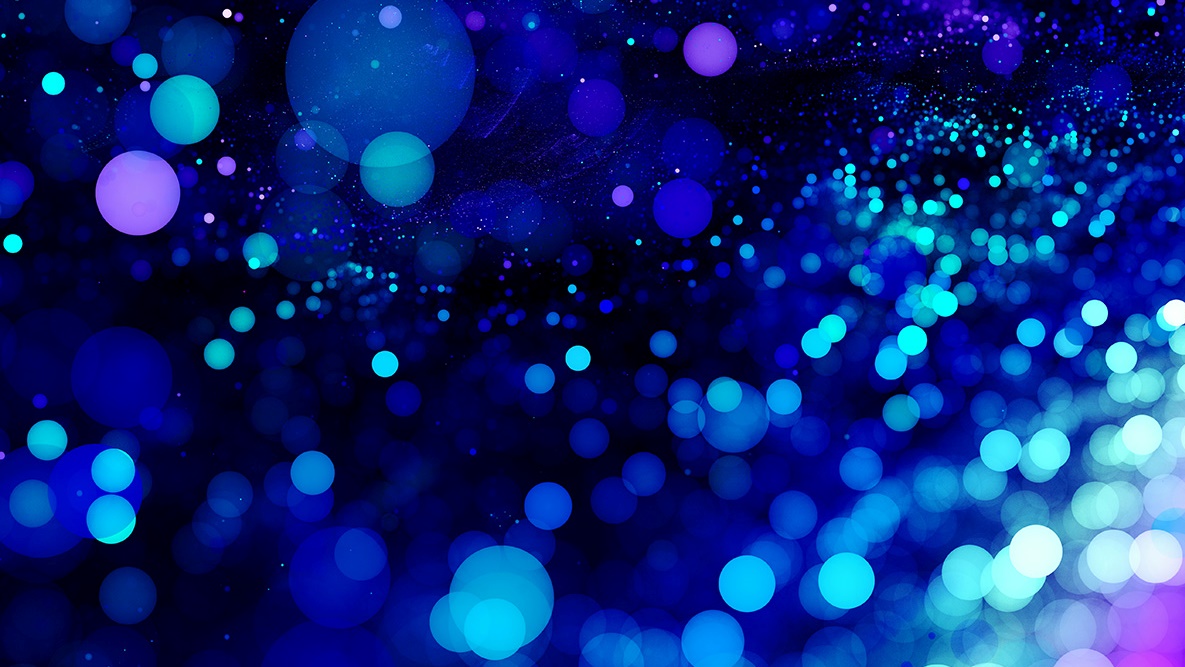 Gracias